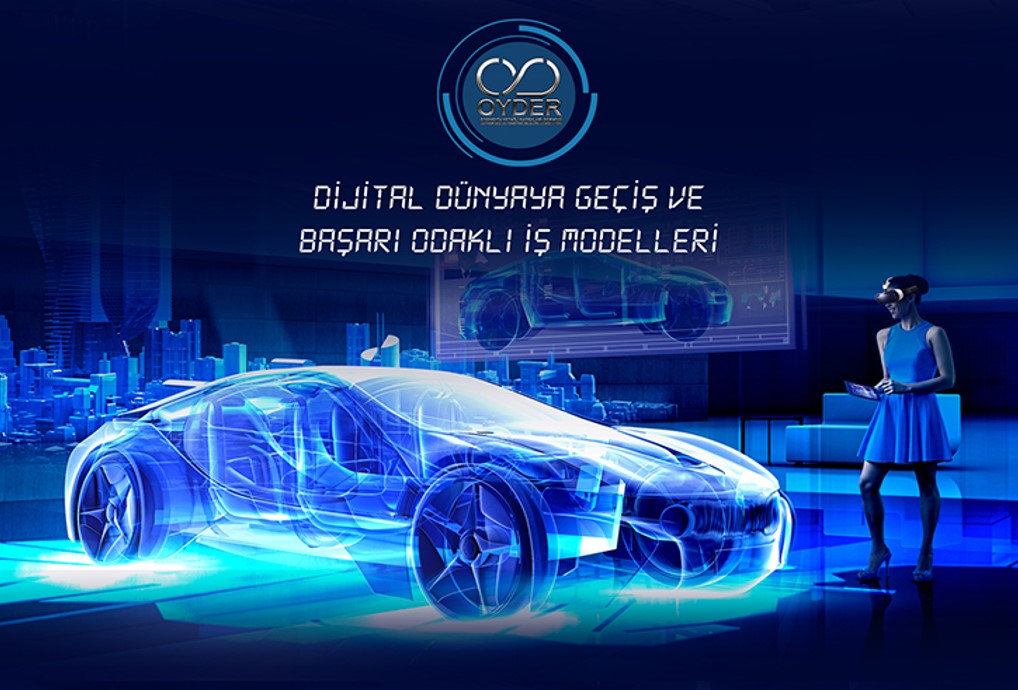 997 ADET OTOMOTİV YETKİLİ SATICISI
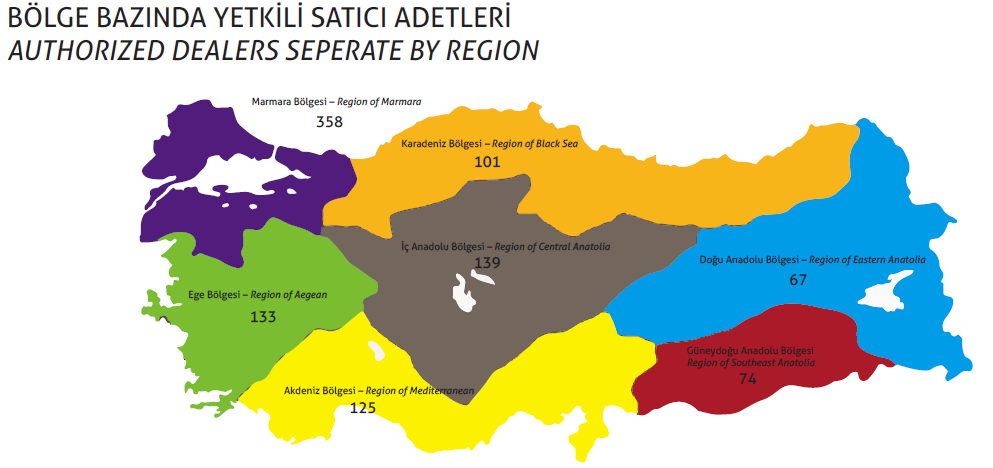 OTOMOTİV SEKTÖRÜ ÖZETİ
İhracat, yeni modellerin katkısı ve AB’de artan talep ile %12 arttı, ancak kur paritesi etkisinden dolayı $ bazında bir önceki yıla göre düştü,
İç pazarda talep %25’in üzerinde artış gösterdi,
Otomotiv Sanayii Üretimi, artan iç talep ve büyüyen ihracat ile rekor düzeye çıktı
TÜRKİYE MOTORLU ARAÇ ÜRETİMİNDE YÜKSELMEYE DEVAM EDİYOR
DÜNYADA 17. SIRADAN 15.SIRAYA
AVRUPA DA 6. SIRADAN 5.SIRAYA
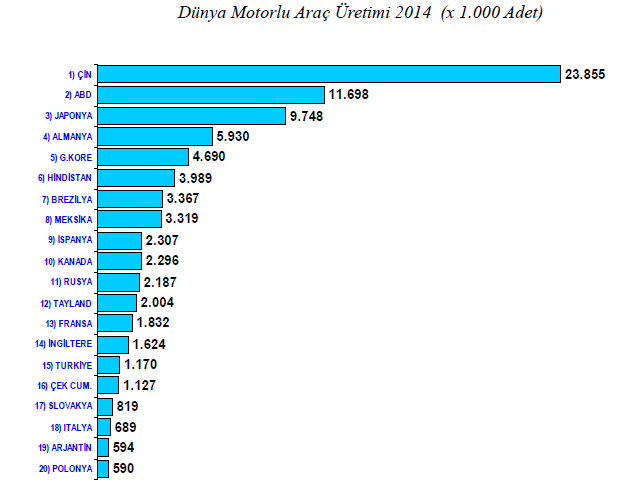 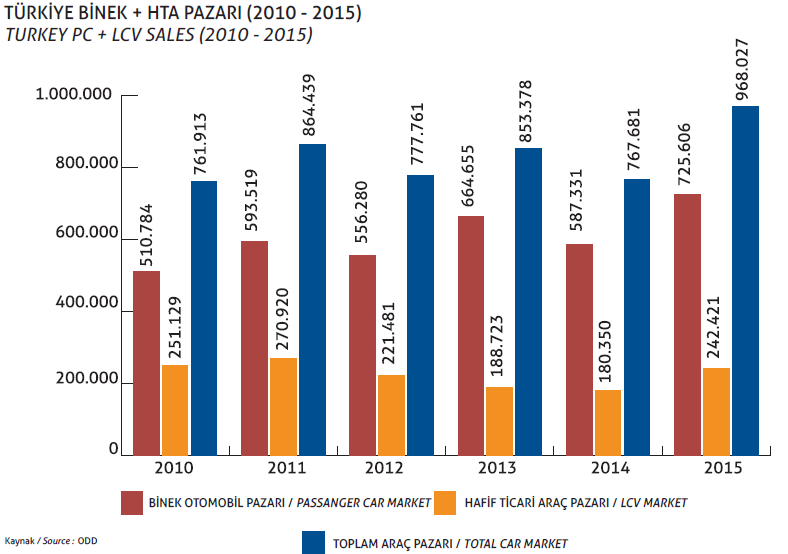 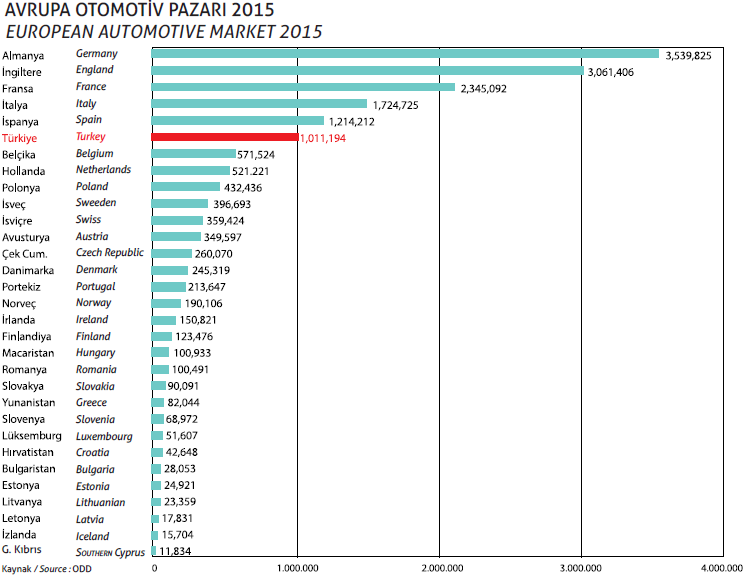 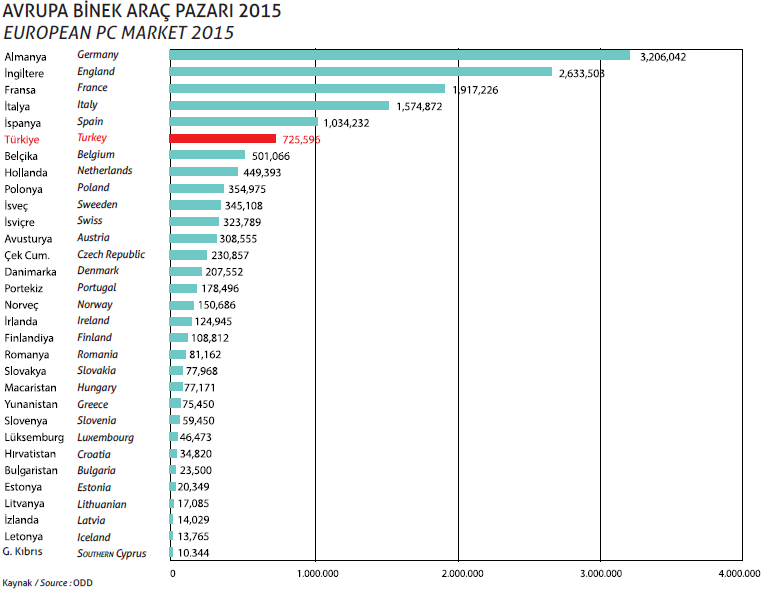 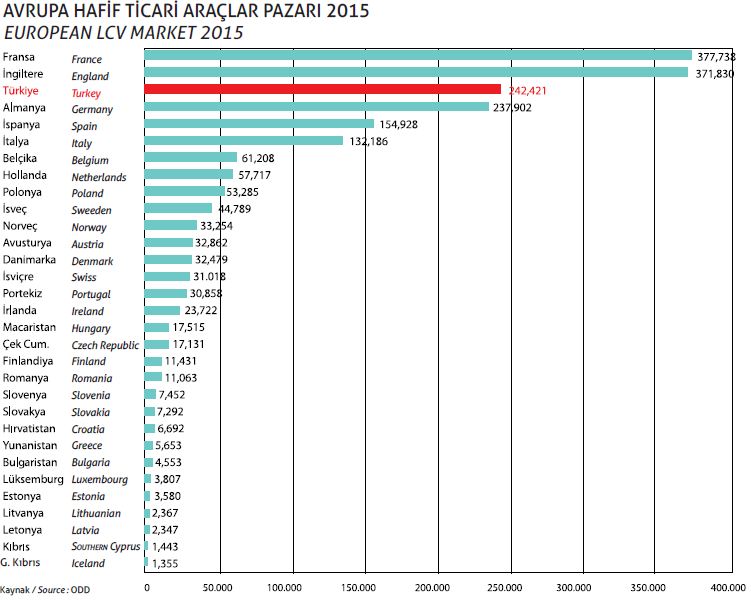 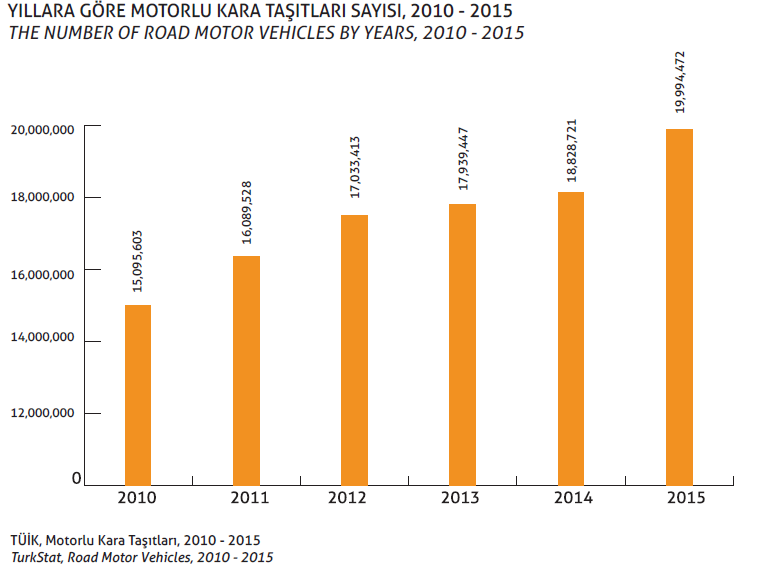 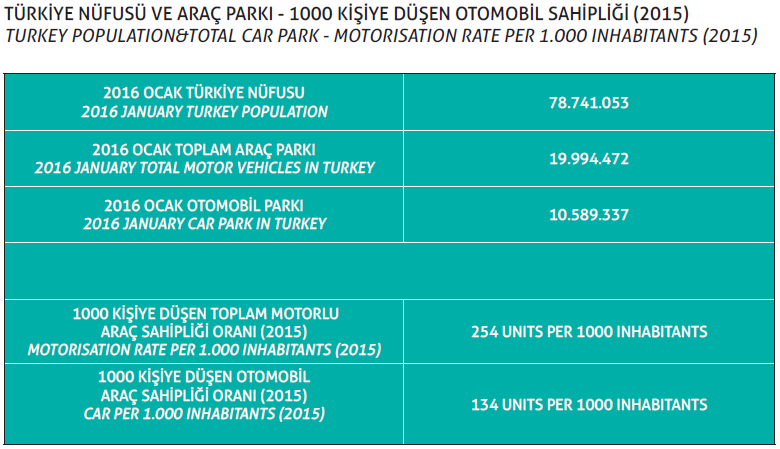 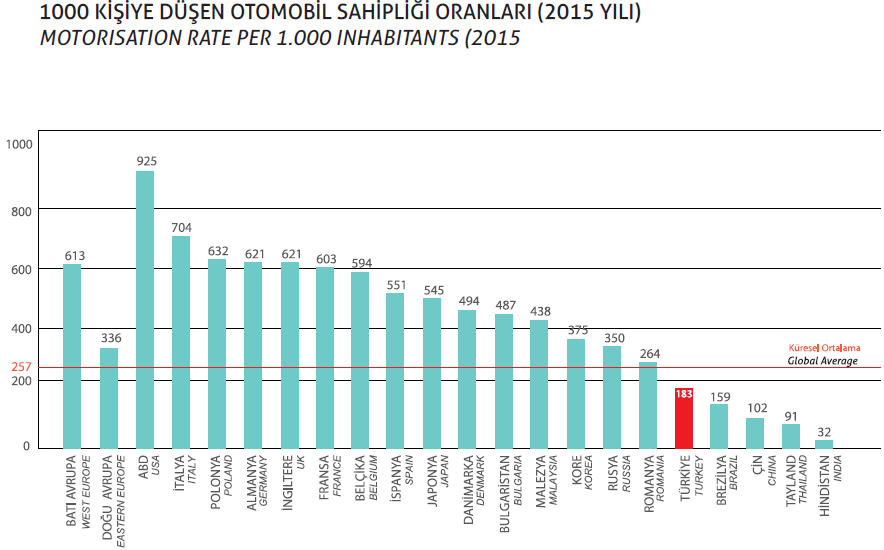 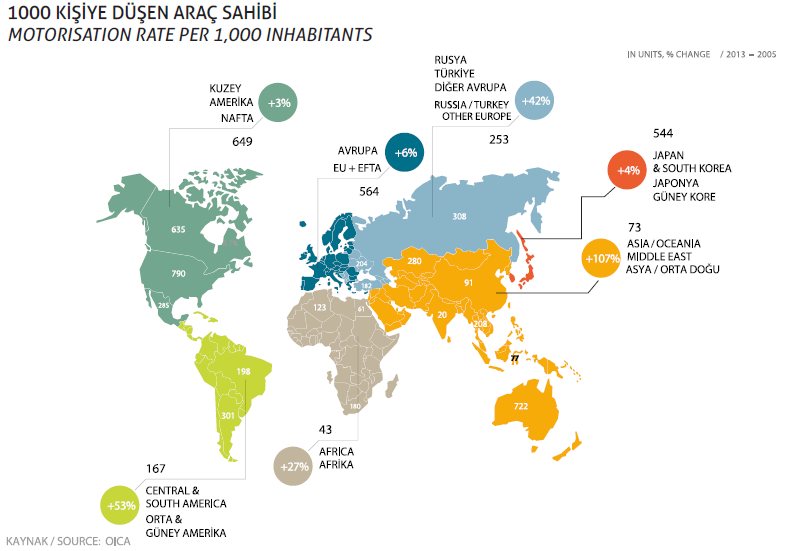 OTOMOTİV SEKTÖRÜ 2016 BEKLENTİLERİ
>1.400.000 ADET ÜRETİM
>1.000.000  İHRACAT
900.000 -950.000 PAZAR
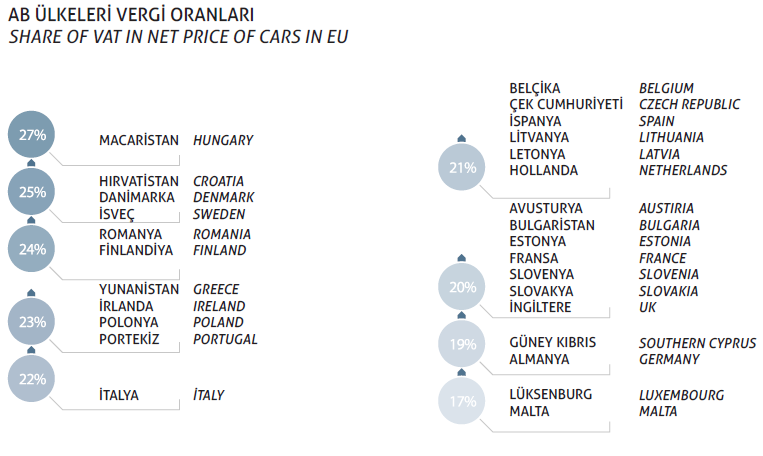 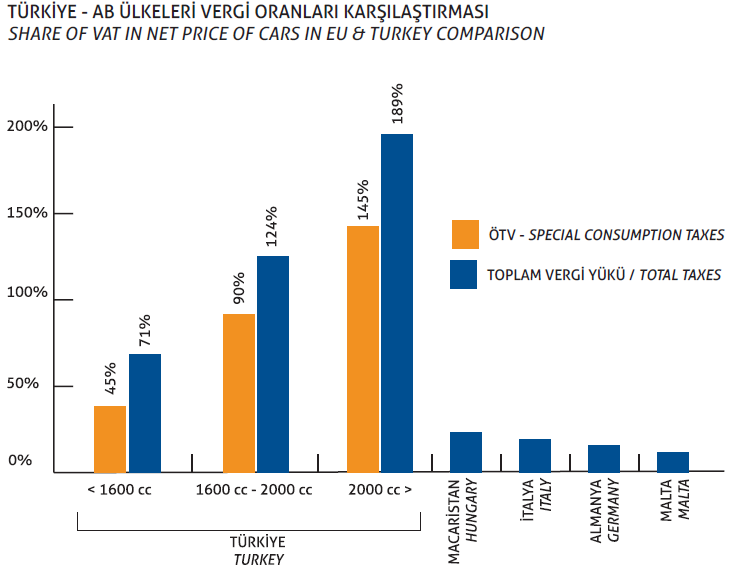 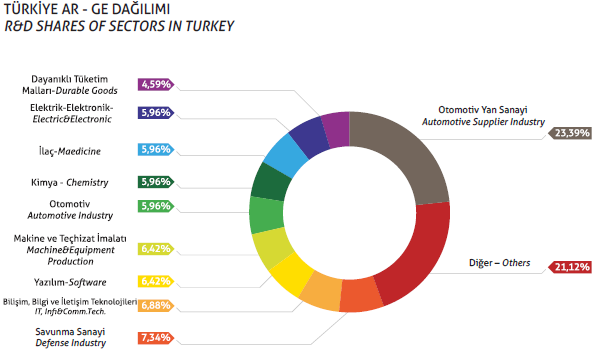 PAZAR VE ÜRETİM BÜYÜKLÜĞÜ PASİFİK VE DOĞU’YA KAYMAKTADIR
2018 YILINDA 100 MİLYON ARAÇ ÜRETİLECEK VE PAZARININ YANLIZCA 30 MİLYONU
ÇİN’DE ÜRETİLİP SATILACAKTIR
DÜNYADA YAŞANAN ENDÜSTRİ 4 DEĞİŞİMİ
BUHARLI MOTORLAR – ÜRETİM HATTI – OTOMASYON ENDÜSTRİSİ – INTERNET ENDÜSTRİSİ
DEĞİŞİM HER YERDE
MEKATRONIK
NESNELERİN INTERNETI
OTONOM ARAÇLAR
ELEKTRONİK GÖMÜLÜ YAZILIM
SENSÖR TEKNOLOJİLERİ
YARATICI TEKNOLOJİ
DONNA SATTERFIELD – IBM OTOMOTİV GRUBU
ESKİDEN İNSANLAR ARAÇLARINA BAKAR İHTİMAM GÖSTERİRDİ,
YENİ DÖNEMDE ARAÇLAR İNSANLARA ÖZEN VE İHTİMAM GÖSTERECEKTİR
TÜKETİCİ İLE TEMAS EDEN VE OTOMOTİVİN ÜRETTİĞİ DEĞERLERİ SON KULLANICIYLA BULUŞTURAN YETKİLİ SATICILARIMIZINDA BU SÜREÇTEN ETKİLENMEMESİ MÜMKÜN DEĞİLDİR. 
İNOVASYON VE DEĞİŞİM BİR SEÇENEK DEĞİL BİR ZORUNLULUK OLARAK KARŞIMIZA ÇIKMAKTADIR.
ÖNÜMÜZDEKİ 5 YILDA HER FİRMANIN ÖNCELİKLİ HEDEFİNİN İŞ SÜREÇLERİNDE DİJİTALLEŞMEYİ SAĞLAMAK ÜZERE ZAMAN, KAYNAK VE EMEK HARCAMASI GEREKMEKTEDİR.
GELECEĞİN İŞ MODELİ VERİYE DAYANACAKTIR VE VERİDEN DEĞER YARATMAK BÜYÜK ÖNEM TAŞIYACAKTIR.  TÜKETİCİ TERCİHLERİ ESKİYE NAZARAN ÇOK DAHA ÖNEMLİ BİR ROL OYNAMAYA BAŞLAMIŞTIR.
İŞ MODELİNİ DÜŞÜK FİYATLA ÇOK SAYIDA MÜŞTERİYE SATIŞ YAPMA ÜZERİNE KURAN YAPILARIN PAZAR PAYLARINI, MÜŞTERİLERİNİN TALEPLERİNİ BİLGİ VE İLETİŞİM YATIRIMLARI İLE KARŞILAYAN RAKİPLERİNE KAPTIRMALARI KAÇINILMAZ OLACAKTIR.
BİZ VERİYİ PAYLAŞMAYA AÇIKMIYIZ ONU İYİ DÜŞÜNMEMİZ GEREKMEKTEDİR. ŞEFFAFLIK, ZAMANLAMA, GÜÇLÜ BİLGİ VE OPERASYONEL VERİMLİLİK BU DÖNÜŞÜM İÇİN BÜYÜK ÖNEM TAŞIMAKTADIR.
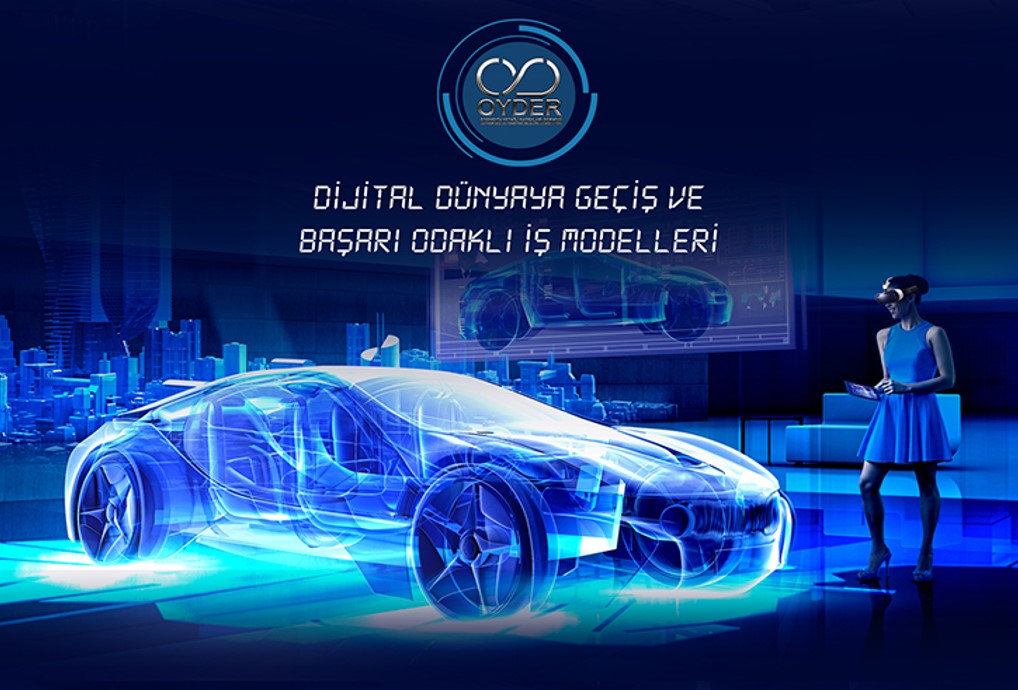 10.01.2013 tarihinde başlayan ve 
Ankara
İstanbul
İzmir
Gaziantep
Antalya
Olmak üzere; 
9 ayrı eğitim seminerinde
750 Yetkili satıcının 
1.200 personeline 

EGM ile beraber ücretsiz eğitim verilmiş ve Yetkili Satıcıların sistem kullanımı hakkında bilgilendirilmesi sağlanmıştır.
Şu anda Ağır vasıtaların sisteme dahil olması üzerine son çalışmalar devam etmektedir.
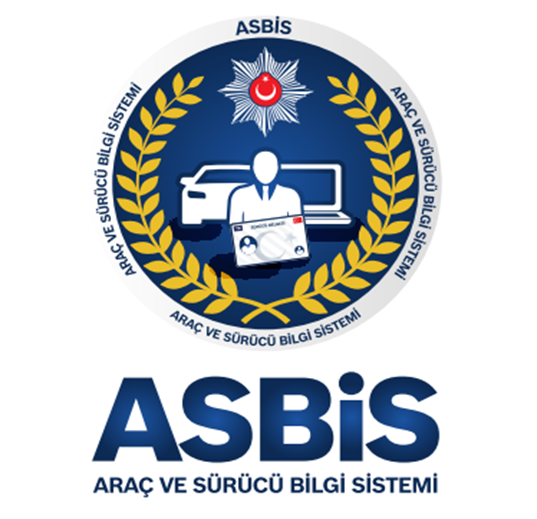 DYLG 1		EKİM 2010 		İZMİR
DYLG 2		KASIM 2010 		ANKARA
DYLG 3		OCAK 2011 		ADANA
DYLG 4		ŞUBAT 2011 		SAMSUN
DYLG 5		NİSAN 2011 		İSTANBUL
DYLG 6		HAZİRAN 2011 	ANTALYA
DYLG 7		EYLÜL 2011 		TRABZON
DYLG 8		EKİM 2011 		ESKİŞEHİR
DYLG 9		ARALIK 2011 	KONYA
DYLG 10	TEMMUZ 2012 	BURSA
 DYLG 11	EYLÜL 2012 		SİLİVRİ
DYLG 12	EKİM 2012 		DİYARBAKIR
DYLG 13	ARALIK 2012 	MERSİN
DYLG 14	TEMMUZ 2013 	ANTALYA
DYLG 15	EYLÜL 2013 		GAZİANTEP
DYLG 16	KASIM 2013 		ANKARA
DYLG 17	ŞUBAT 2014 		İZMİR
DYLG 18	MAYIS 2014 		İSTANBUL
DYLG 19	HAZİRAN 2014 	TRABZON
DYLG 20	KASIM 2014 	ERZURUM
DYLG 21 	ARALIK 2014 	DENİZLİ
DYLG 22	ŞUBAT 2015	BURSA
DYLG 23	HAZİRAN 2015	ESKİŞEHİR
DYLG 24	EYLÜL 2015	SAMSUN
DYLG 25	KASIM 2015	KONYA
DYLG 26	OCAK 2016	ADANA
DYLG 27	MART 2016	ANKARA
YETKİLİ SATICI DOSTLARIMIZ İLE DİYALOG ADIYLA BİRARAYA GELDİK
Motorlu Taşıtlar Sektöründeki Dikey Anlaşmalara İlişkin Grup Muafiyeti Tebliği Taslağı
OYDER-Otomotiv Yetkili Satıcıları Derneği 
Tebliğ Taslağına İlişkin Görüşler
KULLANILMIŞ ARAÇ SATIŞLARI
01.05.2010 tarihinde sadece Noterlerde kullanılmış araç satışlarında devir sistemi başladı,
Eski sistemde kayıt altında sadece 1.400.000 araç tescil edilirken,
Son 12 aylık kayıtlı satış 6.462.000 adede ulaşmış durumdadır,
Tek yerde işlem kolaylığı ile tüketici yararı sağlanmıştır,
İkinci el araç satışında KDV
İKİNCİ EL ARAÇ SATIŞLARINDA KDV UYGULAMASI
3065 sayılı KDV kanununun indirilemeyecek katma değer vergileri başlıklı 30. maddesinin (b) bendinin uygulanma biçimi nedeniyle ticaret hayatının bütün faaliyet alanlarında mükellefler ticaretini yaptıkları yaptıkları mal ve hizmetlerin alışlarında ödedikleri KDV’sini indirim konusu yapabilirken, bizim sektörümüzde faaliyet gösterenler satmak üzere aldığı bir binek otomobilin KDV’sini indirememekte aynı malı sattığında elde ettiği kazancın KDV’sini ödemesi gerekirken malın tamamının KDV’sini ödemek zorunda bırakılmaktadır.
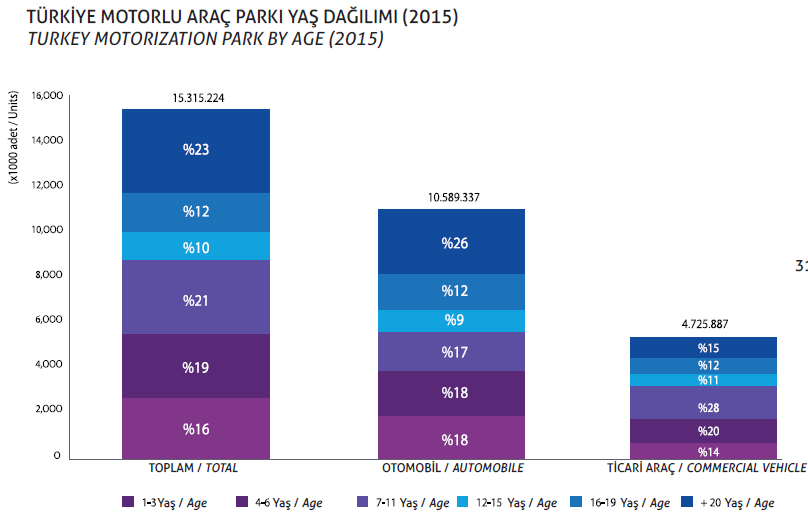 ÖMRÜNÜ TAMAMLAMIŞ ARAÇLARIN DURUMU
Ömrünü tamamlamış araçların dönüştürülmesi çevre ve güvenlik açısından büyük önem taşımaktadır,
Yeni teknolojilerle birlikte araçların trafikte bulundukları esnada CO2  salınımları her geçen gün azalmaktadır,
Trafik güvenliği de en az karbon                                                                      salınımı kadar önem taşımaktadır.                              (ABS, ESP, EBD, vb…                                                 teknolojik yenilikler)
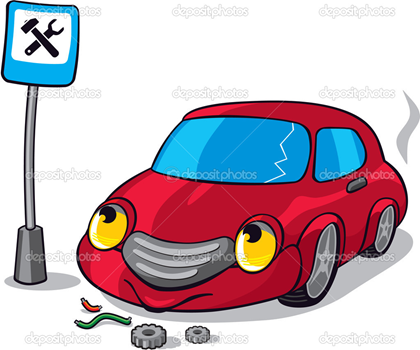 ÖMRÜNÜ TAMAMLAMIŞ ARAÇLARIN DURUMU
2003 yılında bir hurda uygulaması yapılmıştı
Bugün 16 yaş üstü 3.5 milyon adet aracın her biri yeni teknoloji bir araca göre 90 GR/KM CO2 fazla salınım yapmaktadırlar, 
20 yaş üstü araçlar     220 GR/KM     CO2 
Yeni nesil araçlar        130 GR/KM     CO2
Bu salınım farkı ise 550 milyon ağacın ürettiği temiz havaya bedel bir rakamdır, (200 Belgrad Ormanı)
Bugün AB ülkelerinde oluşan                                                            hava kirliliğini temizlemek için                                                                    araç başı 8494 € harcanmaktadır
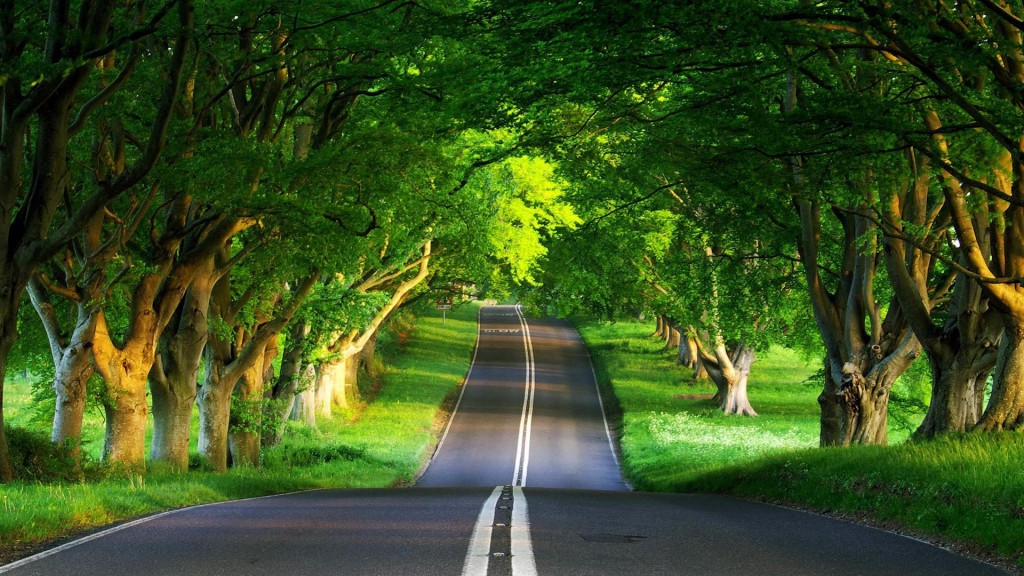 Toplam Ağır Hasarlı Araçların %95,7’si onarılarak tekrar Trafiğe Çıkıyor
Ağır Hasarlı Araçların %95,7’si onarılarak tekrar Trafiğe Çıkıyor
Boya Operasyonları Maliyet Çalışması / Araç
OYDER YAYINLARI
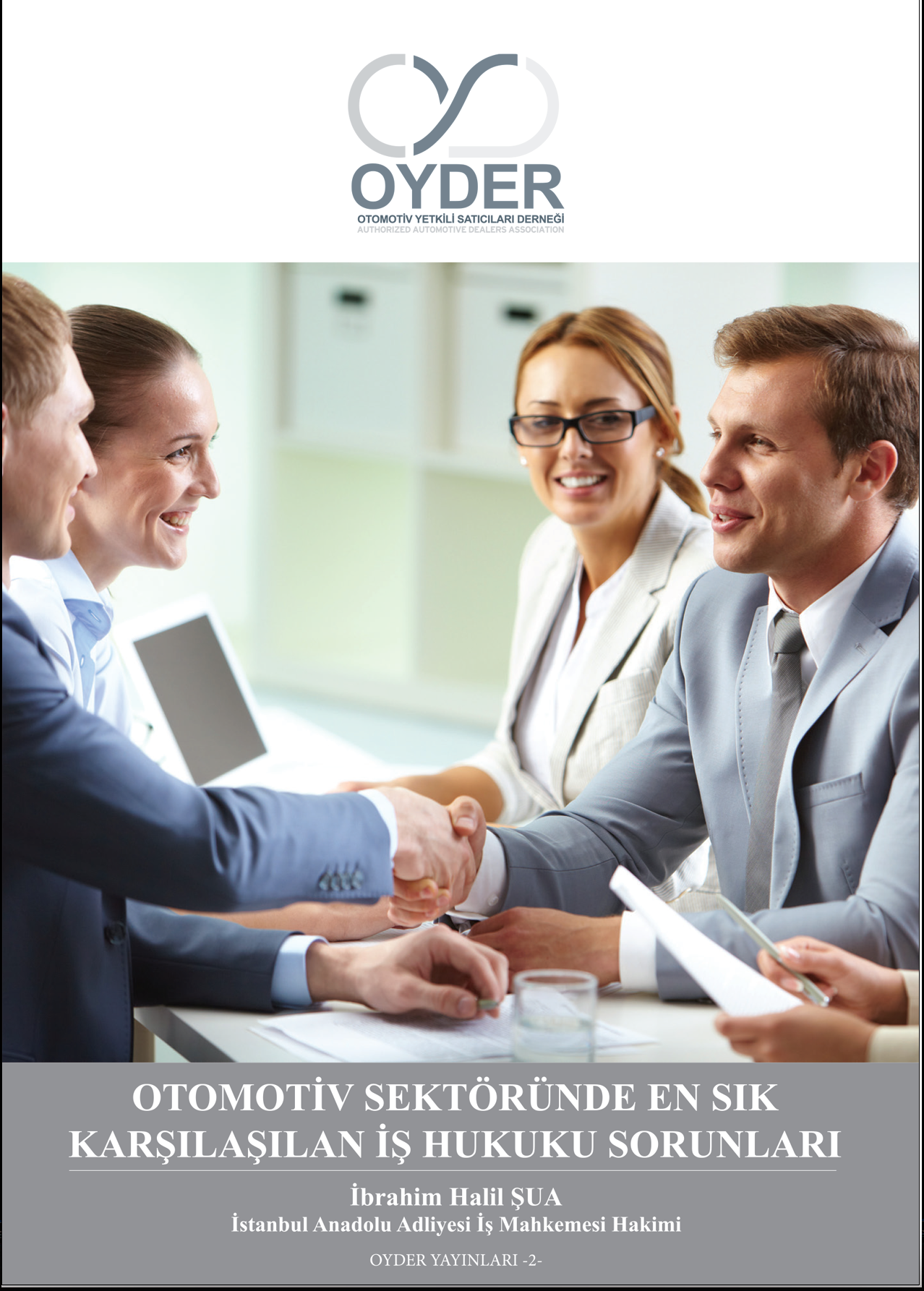 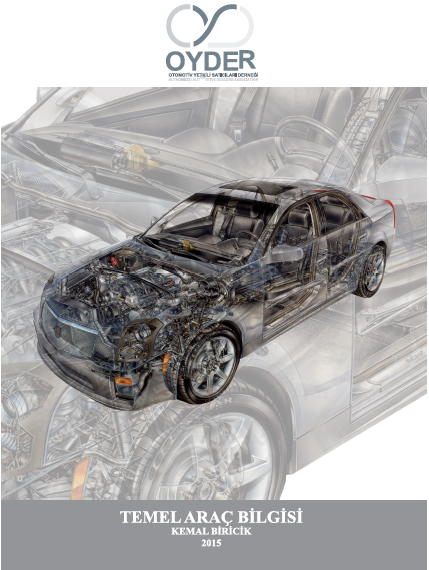 OYDER YAYINLARI
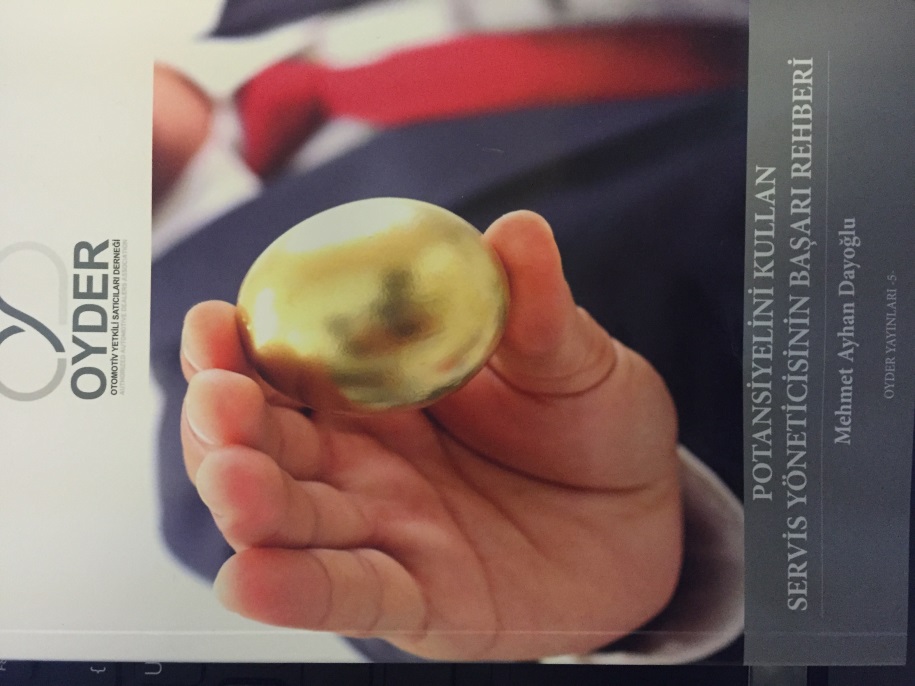 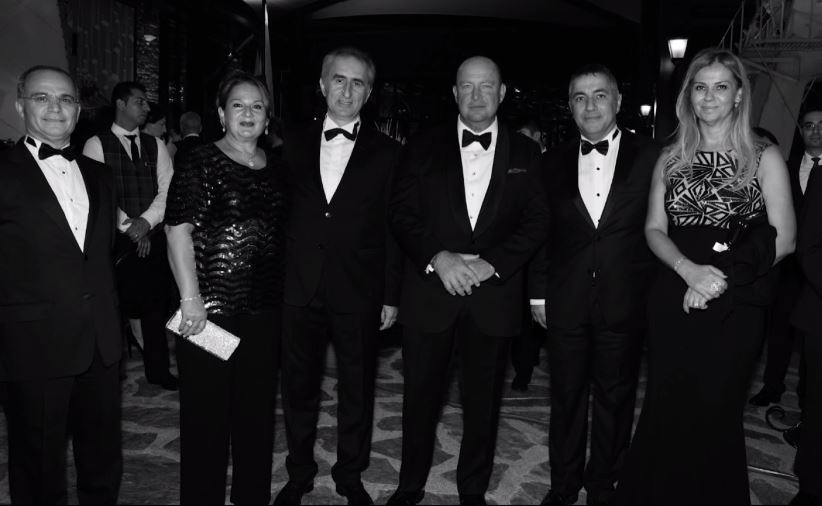 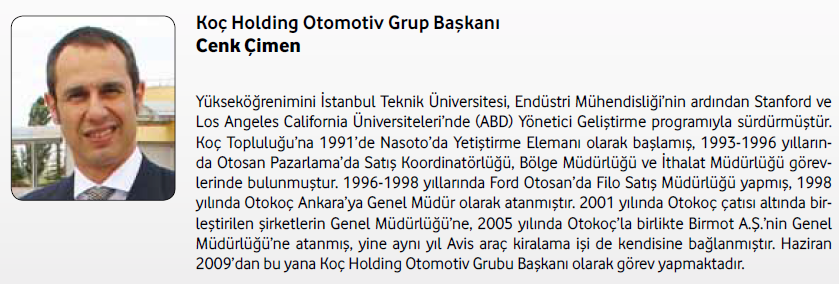 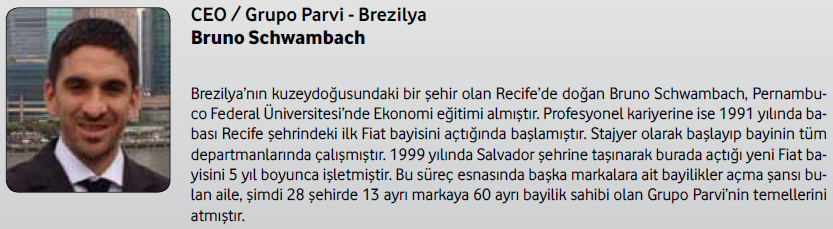 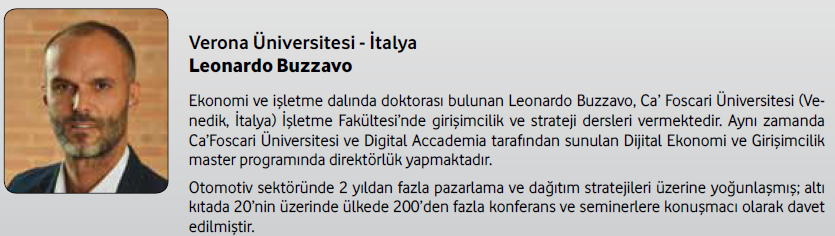 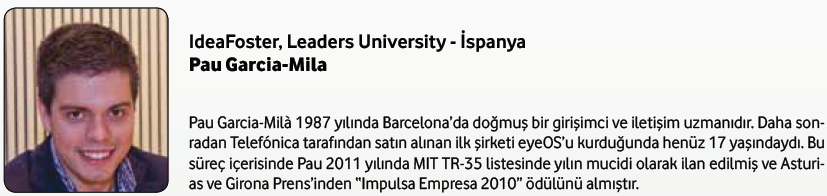 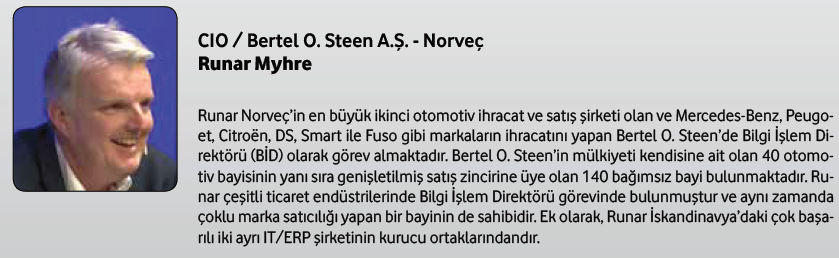 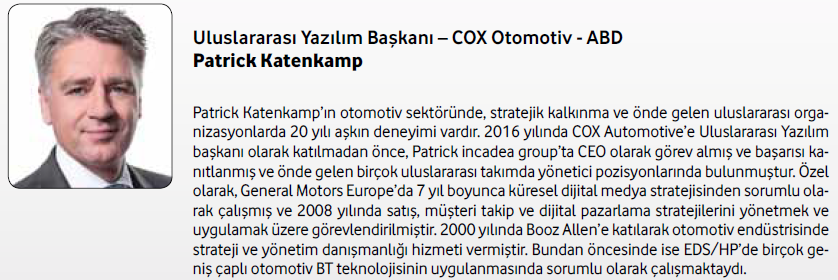 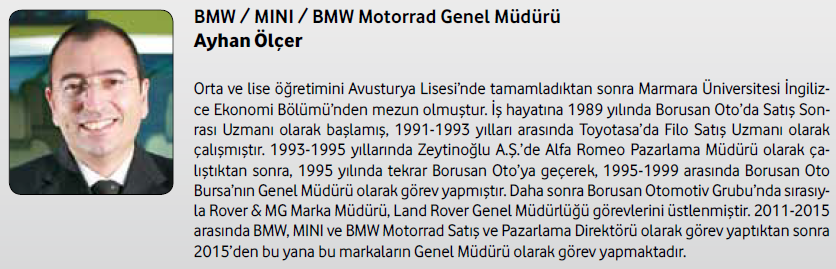 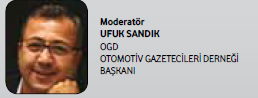 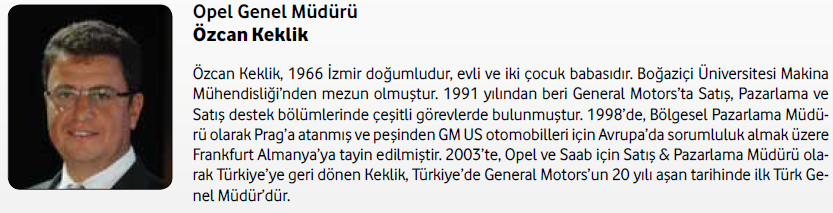 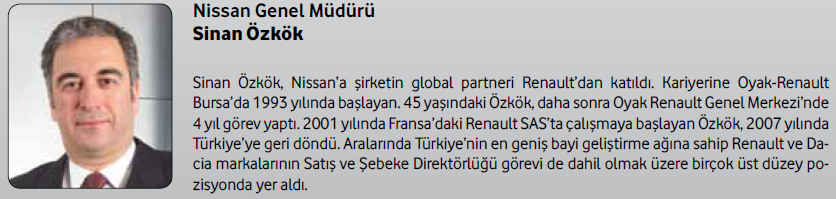 OTOMOTİV PARAKENDECİLİĞİNDE BAŞARILI UYGULAMALAR PANELİ KONUŞMACILARI
EROL TUNA - CSI
MEHMET TAŞAR – KULLANILMIŞ ARAÇ
GİZEM YÜZBAŞIOĞLU - KREDİLER
SERKAN SUCU – ARAÇ KORUMA
EMRE GÖKER - SİGORTA
OSMAN GÖKŞEN - AKSESUAR
HALUK VELİ DOĞAN - SSI
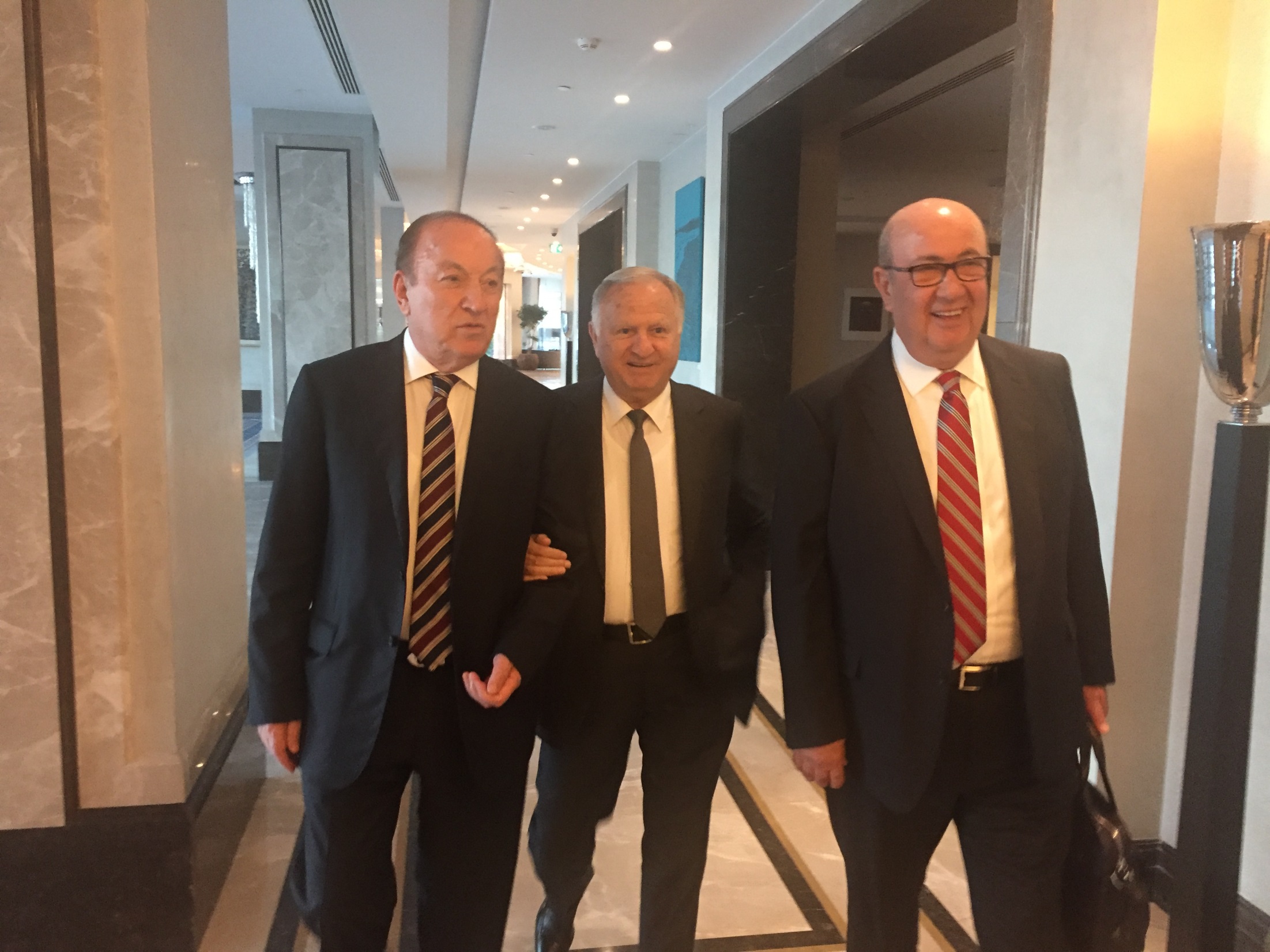 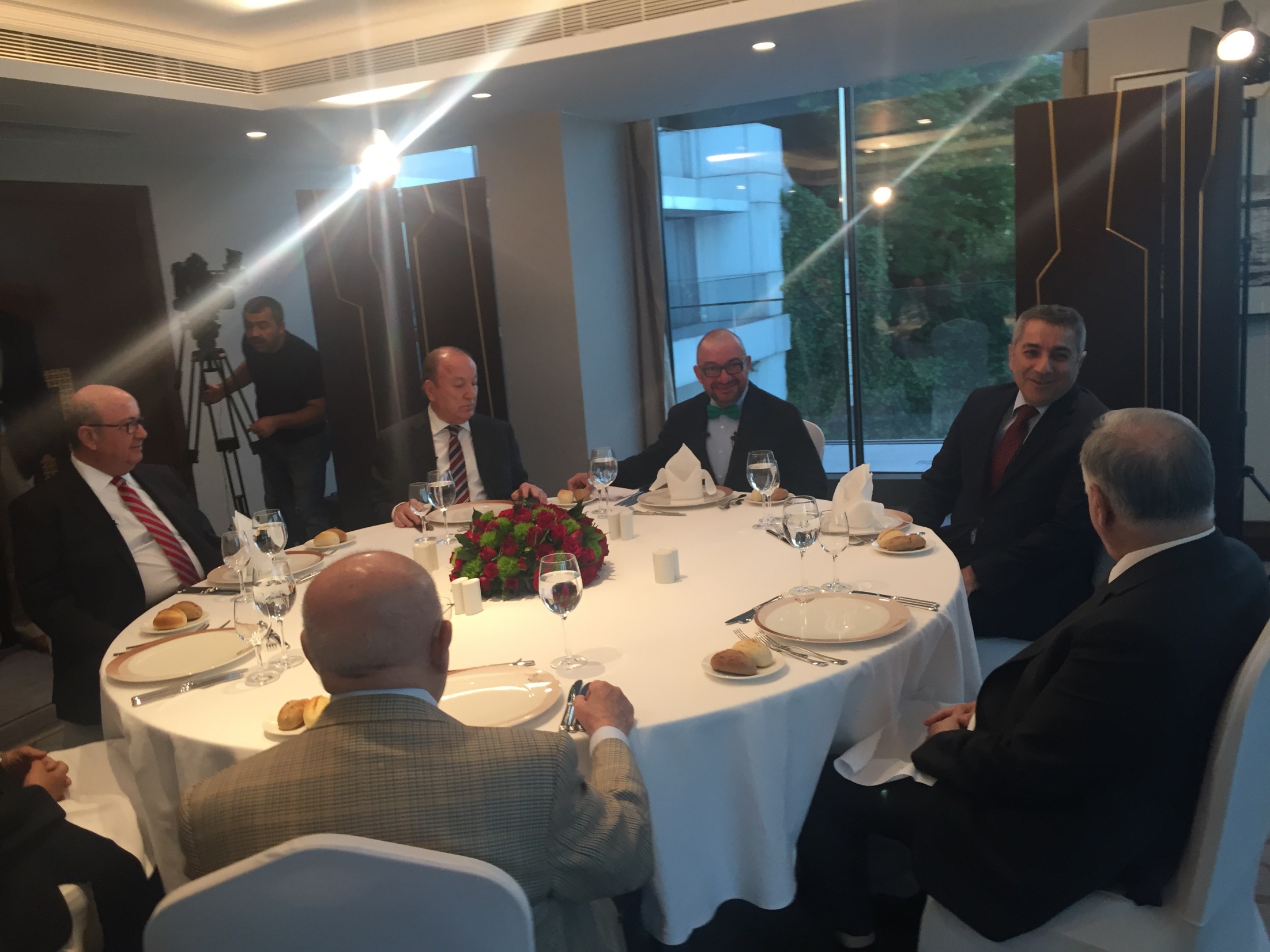